© Philipp Schilli/fotolia.com
Die Energieberatung der Verbraucherzentrale
Gefördert vom Bundesministerium für Wirtschaft und Klimaschutz
Wer sind wir?
Energieberatung der Verbraucherzentrale
unabhängige Beratung für Ihren Haushalt
individuelle Lösungen für Ihre Energiefragen
rund 900 Energiefachkräfte aus Architektur, Ingenieurwesen und vergleichbaren Bereichen beraten Sie kompetent
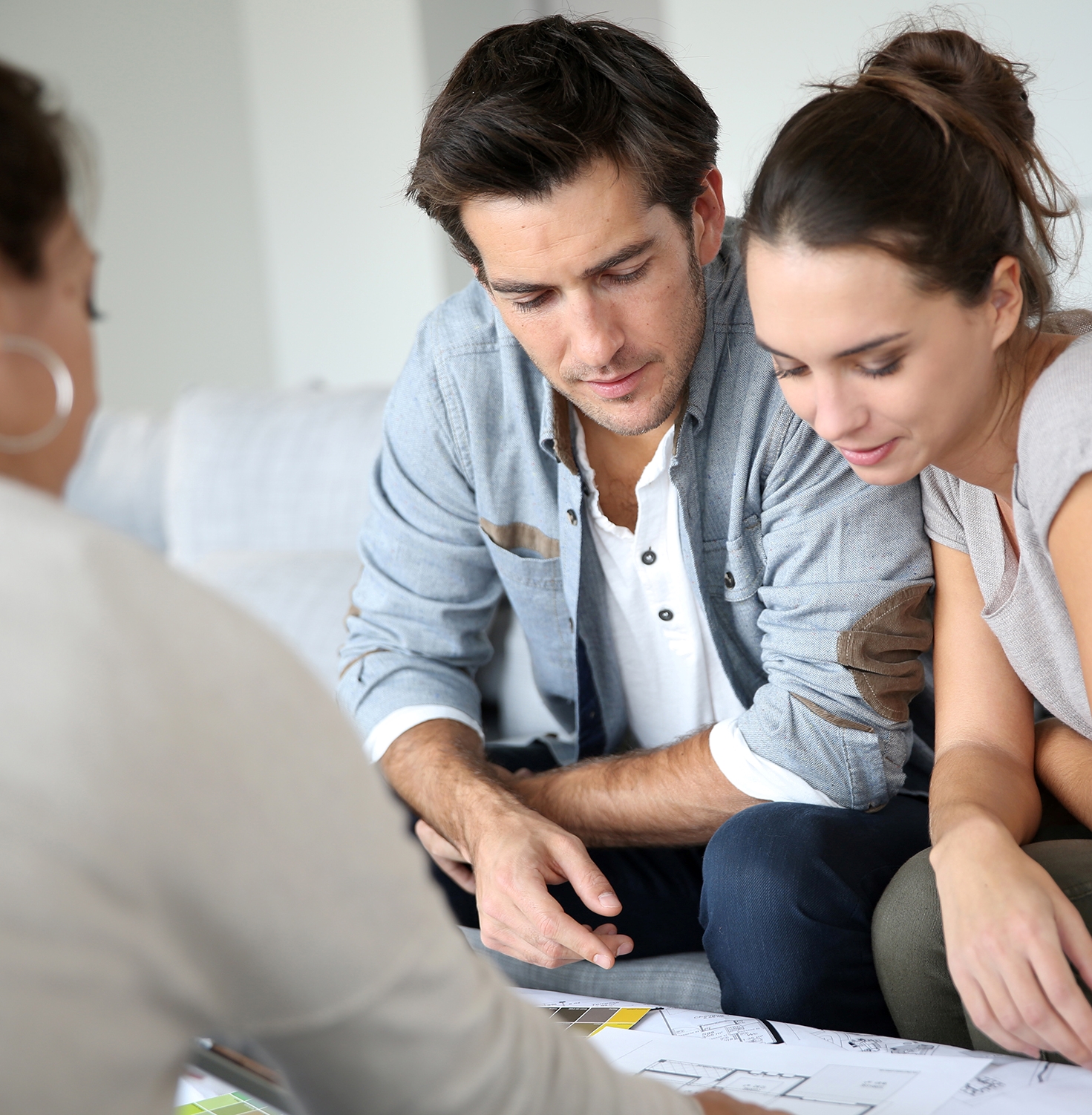 © goodluz/shutterstock.com
[Speaker Notes: Diese Folie ist eine Kurzdarstellung der Energieberatung]
Unsere Ziele
Energieeinsparung
CO2-Einsparung
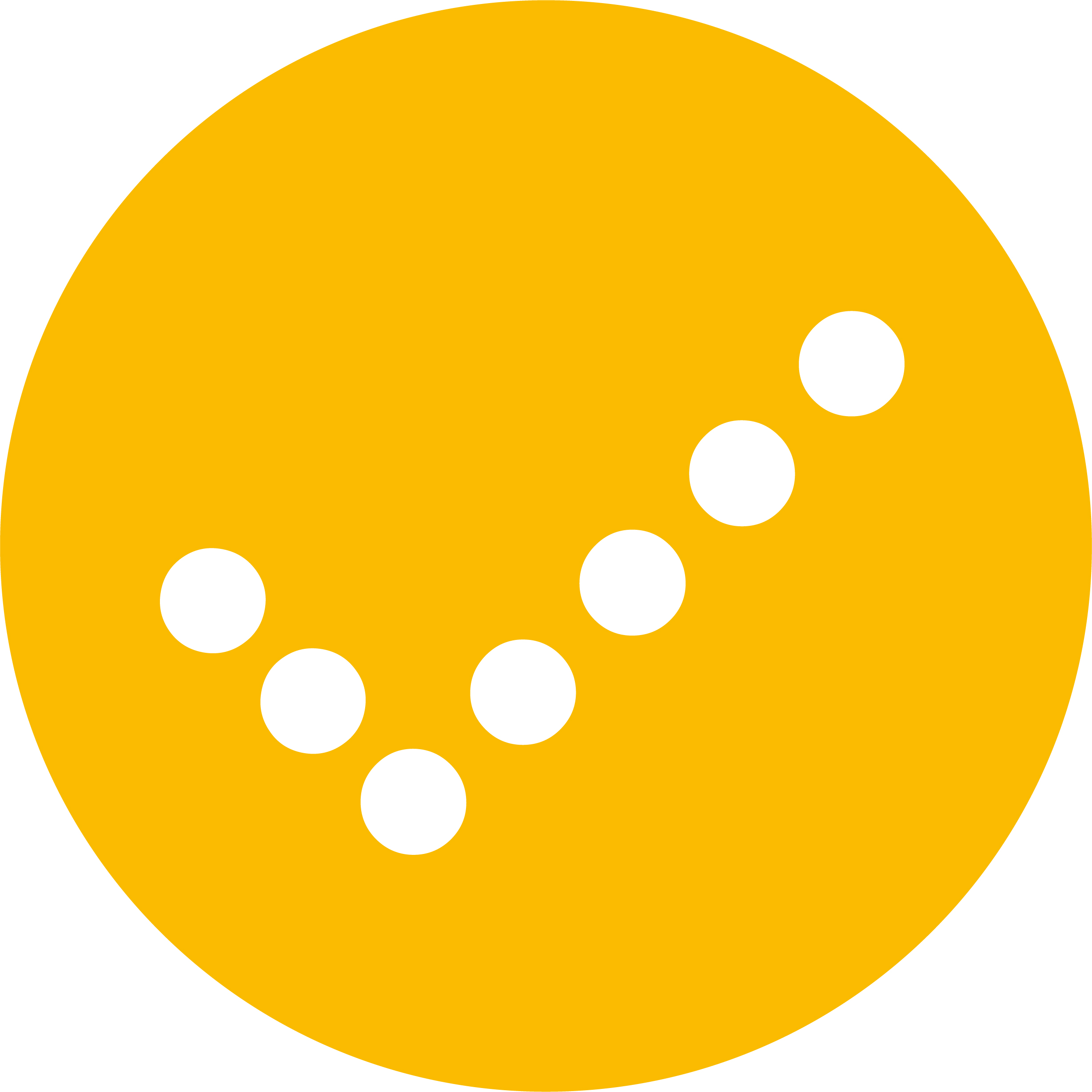 Steigerung der Energieeffizienz
Nutzung regenerativer Energien
Unser Netzwerk
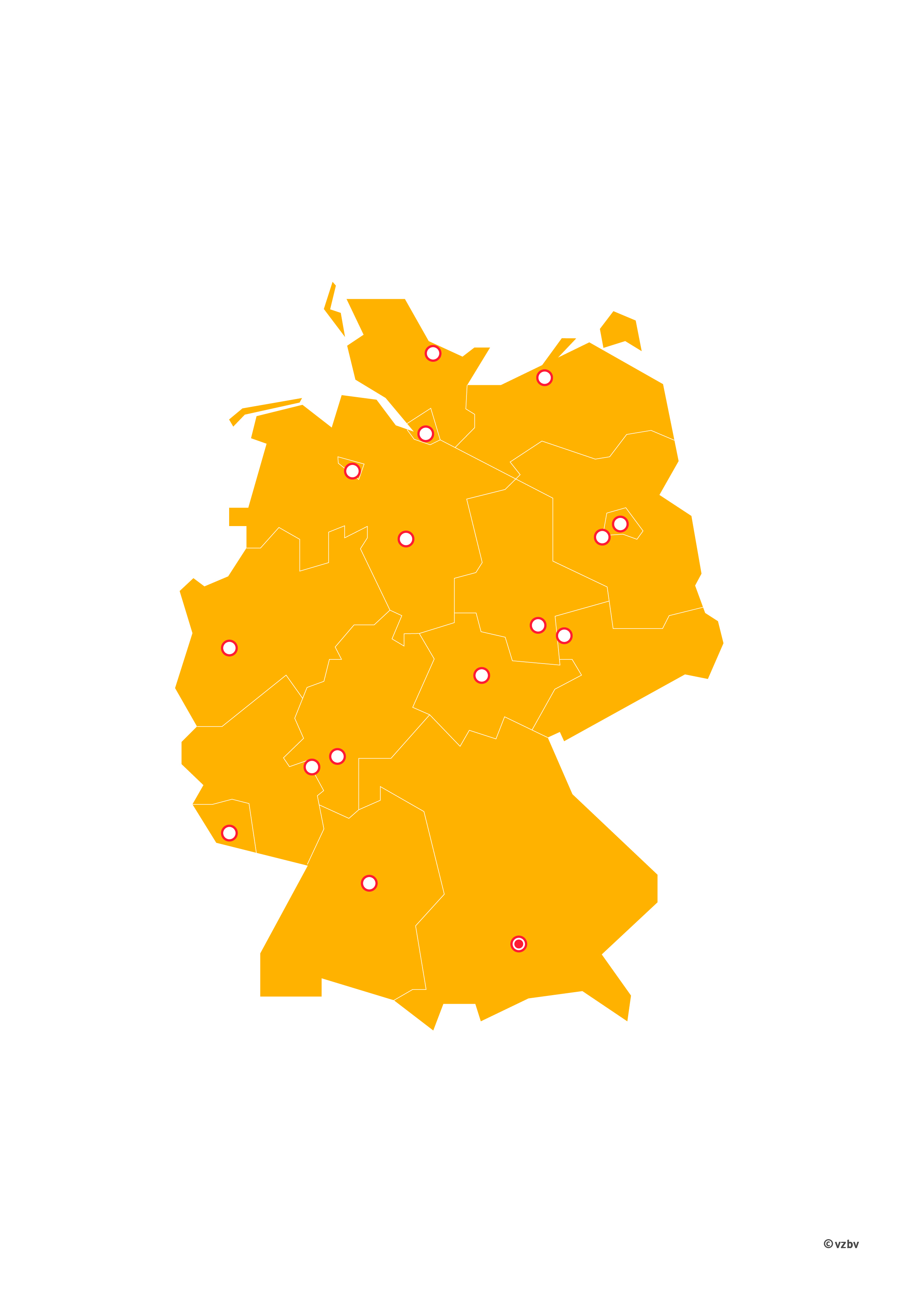 16 Verbraucherzentralen der Bundesländer und VerbraucherService Bayern
© e-team/vzbv
[Speaker Notes: Karte nur mit den 16 VZ-Standorten und VSB-Standort einfügen]
Unser Netzwerk
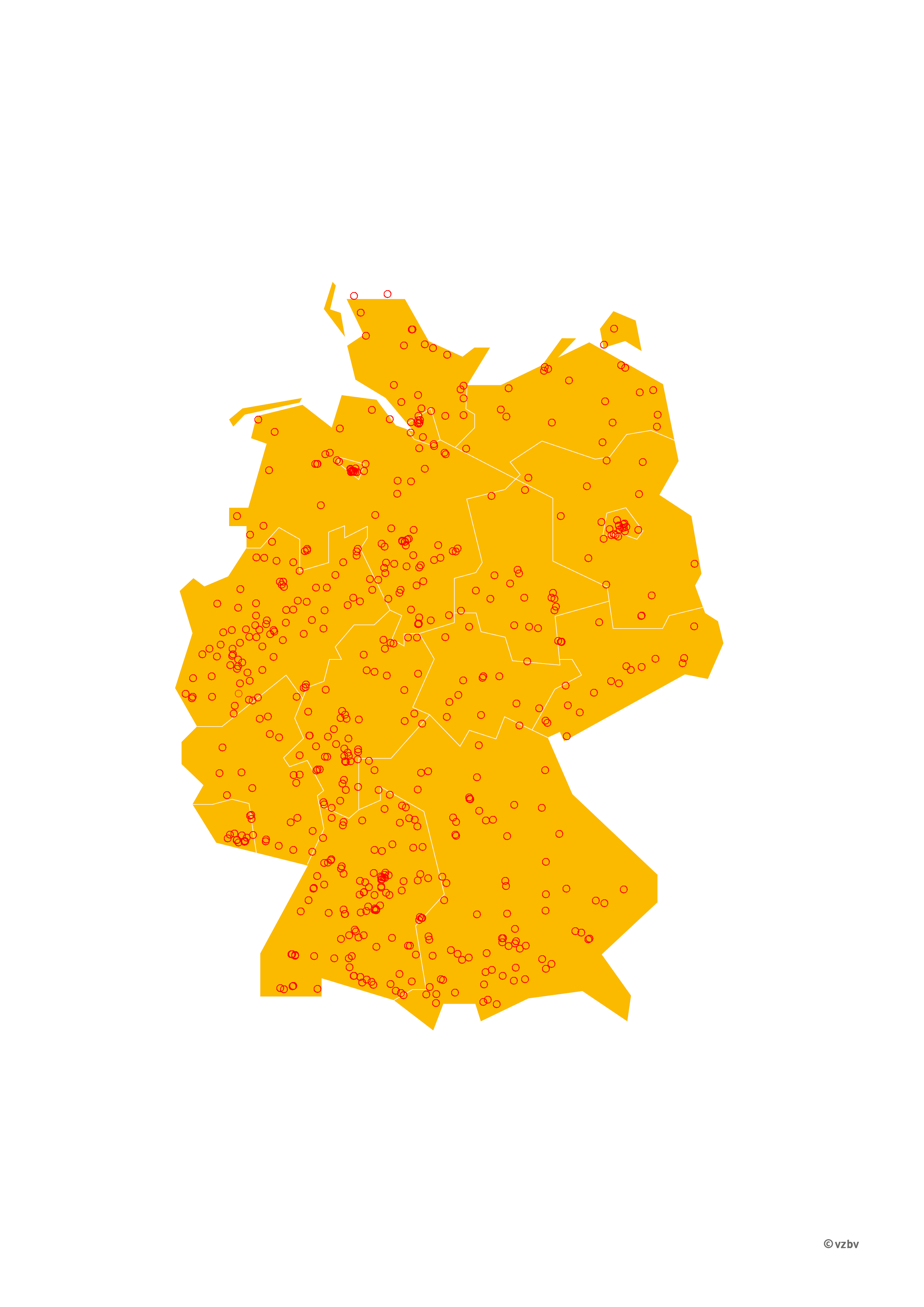 bundesweit 
mehr als 900 Beratungseinrichtungen
rund 800 Energieberater:innen
© e-team/vzbv
Unser Netzwerk
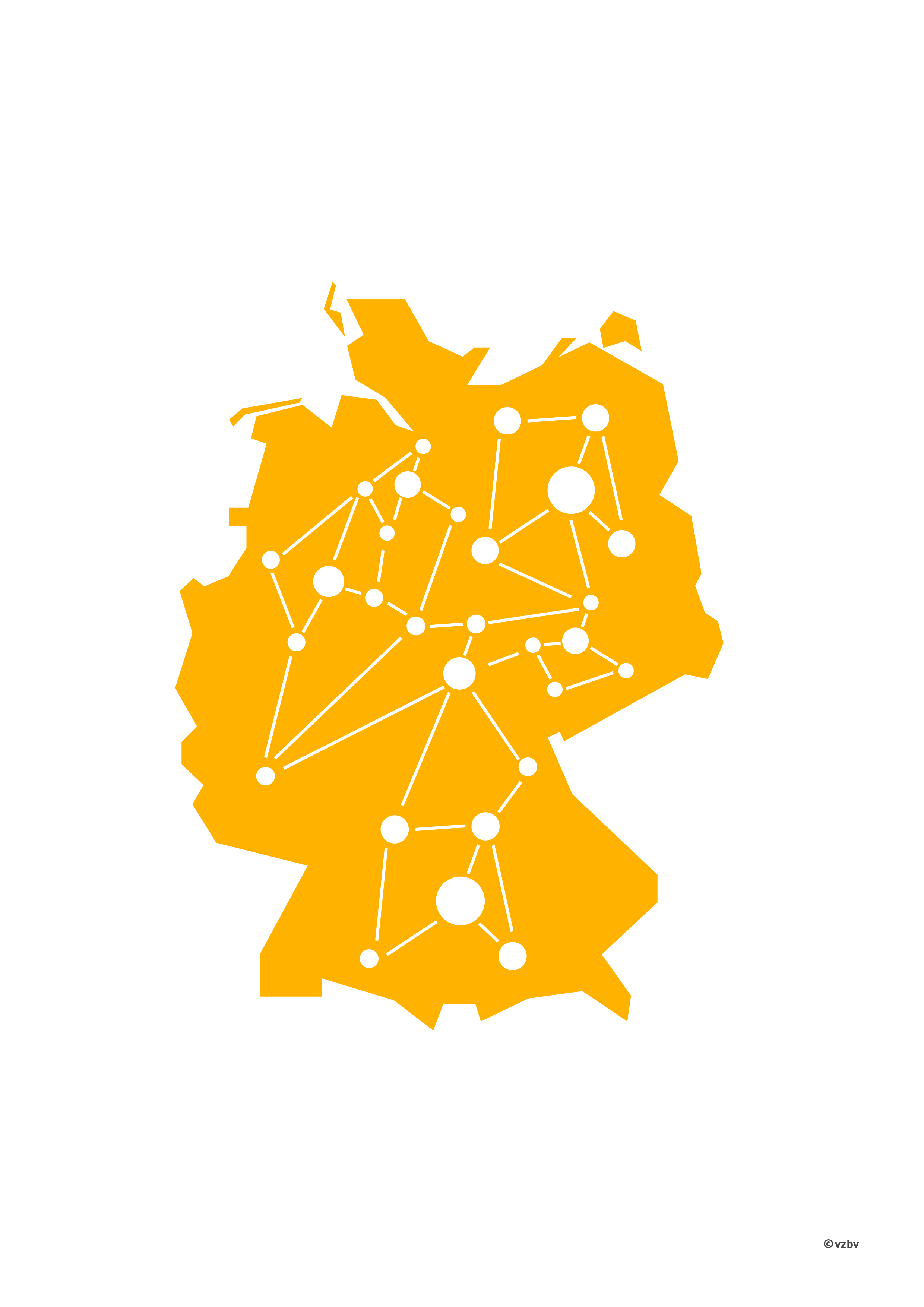 Etwa 500 Kooperationen mit Kommunen, Landkreisen, Energieagenturen u.v.m.
© e-team/vzbv
Gute Beratung hat viele Formate
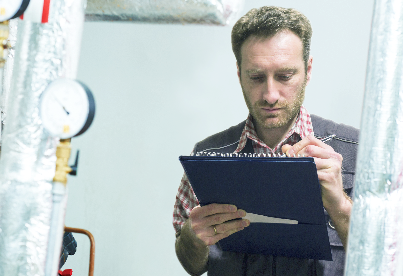 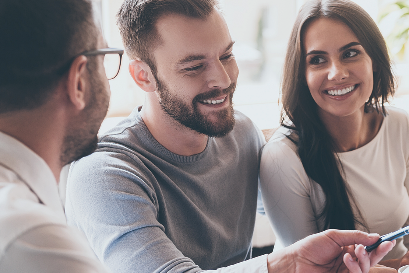 © Dmitry Kalinovsky/caifas/Shutterstock.com
© g-stockstudio/shutterstock.com
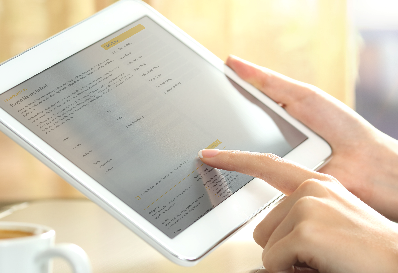 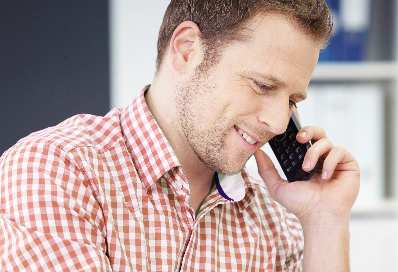 © Antonioguillem/fotolia.com
© Contrastwerkstatt/fotolia.com
Ihr weg zu uns
Telefonisch kostenfrei über bundesweite Hotline 0800 – 809 802 400
Online kostenfrei über www.verbraucherzentrale-energieberatung.de
Persönlich und kostenfrei in einer der rund 900 Beratungseinrichtungen bundesweit 
Per Video kostenfrei und bequem von zu Hause
[Speaker Notes: Alternative Folien zur Vorstellung der Energieberatung statt Folie 7]
Ihr weg zu uns
Bei Bedarf bei Ihnen zu Hause, max. Kosten 40 €
Bei zahlreichen Messen und Ausstellungen 
Umfangreiches Angebot an kostenlosen Online-Vorträgen unter www.verbraucherzentrale-energieberatung.de/veranstaltungen
[Speaker Notes: Alternative Folien zur Vorstellung der Energieberatung statt Folie 7]
beratungsthemen
Strom sparen im Haushalt: Sparsame Haushaltsgeräte, Energielabel, Stromanbieterwechsel
Gesundes Raumklima: Richtiges Lüften, Schimmel
Energie sparen als Mieter:in:Heizkostenabrechnung, Heizungsoptimierung, Gasanbieterwechsel
[Speaker Notes: Diese Folie ist eine Kurzdarstellung der Energieberatung und ersetzt die Folien 8 bis 10.]
beratungsthemen
Neue HeiztechnikenWärmepumpe, Solarthermie 
Fördermöglichkeiten
Erneuerbare Energien: Solarthermie, Photovoltaik, Heizen mit Holz
Wärmedämmung und Hitzeschutz: Dämmstoffe, Fenster- und Türentausch
[Speaker Notes: Diese Folie ist eine Kurzdarstellung der Energieberatung und ersetzt die Folien 8 bis 10.]
Das gewisse etwas
FEEDBACK
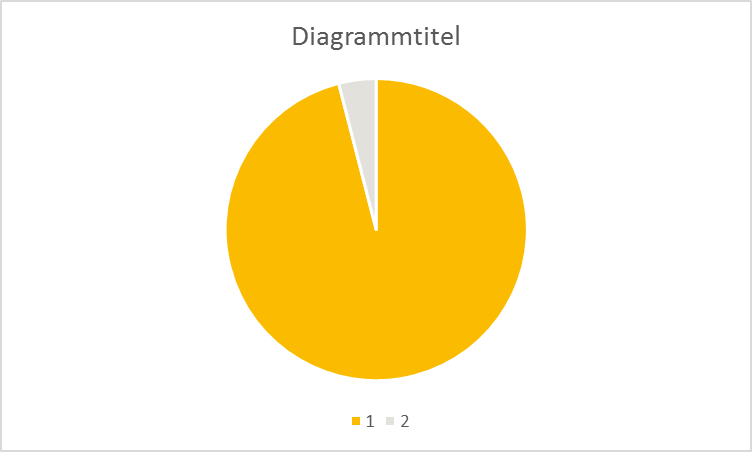 96 % der Beratenen sind mit der Energieberatung der Verbraucherzentrale zufrieden – nicht zuletzt wegen ihrer Unabhängigkeit.

90 % der Beratenen empfehlen die Energieberatung der Verbraucherzentrale weiter.
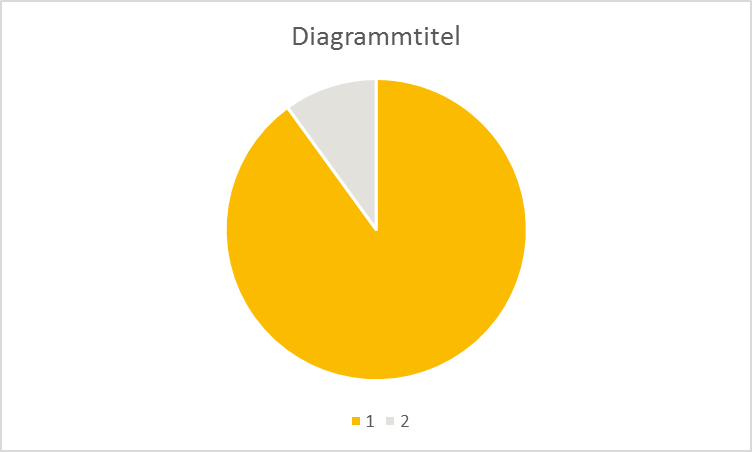 © e-team/vzbv
Effekte
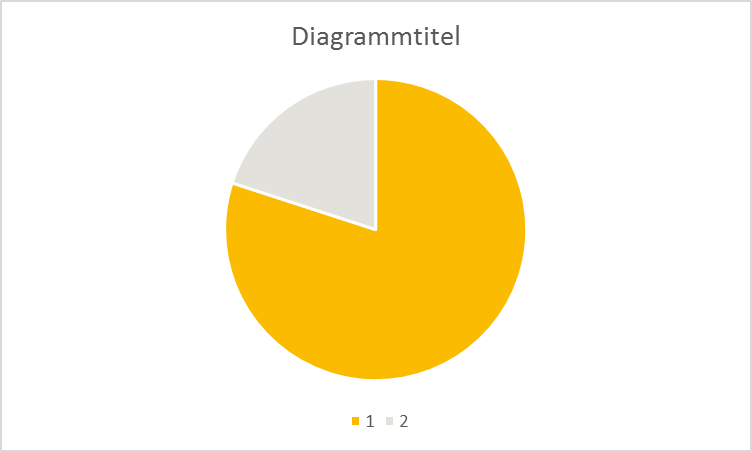 Etwa 80 % setzen mindestens eine der empfohlenen Maßnahmen um.


Pro Jahr werden dadurch Investitionen von insgesamt etwa 400.000.000 € für zusätzliche Energieeffizienz-Maßnahmen angeregt.
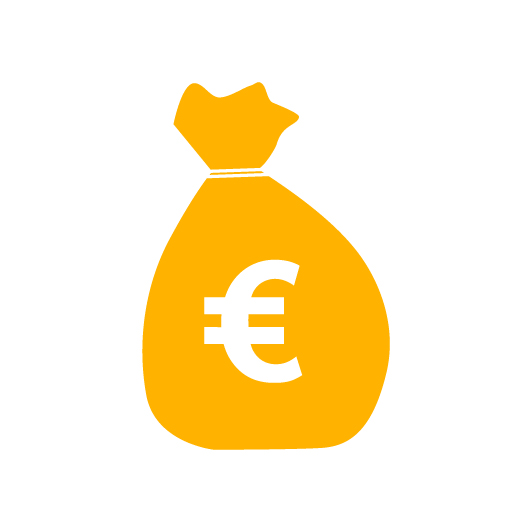 © e-team/vzbv
[Speaker Notes: – im Schnitt 1.200 bis 6.600 € von jedem beratenen Haushalt (je nach Beratungsformat).

*) Maßnahmen, die vor der Beratung noch gar nicht oder nicht im gleichem Umfang oder in der gleichen Qualität geplant waren.]
effekte
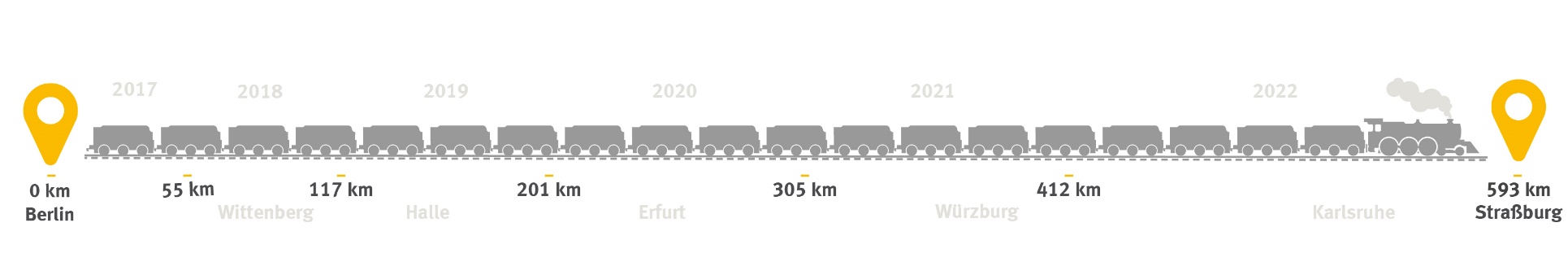 © e-team/vzbv
Unabhängige Institute untersuchen regelmäßig die Wirksamkeit unserer Beratungen. Danach bewirkten die rund 280.000 Beratungen im Jahr 2022 Einspareffekte von rund 3,5 Mio. Tonnen CO2. 
Die durch diese Beratungen angestoßenen Maßnahmen führen zu einer Energieeinsparung, die einem Güterzug von 181 km Länge voller Steinkohle entspricht.
Vielen Dank für Ihre Aufmerksamkeit!
Bildquellen
Titel		© Philipp Schilli/fotolia.com
Seite 2	© goodluz/shutterstock.com
Seite 4–6	© e-team/vzbv
Seite 7 	© Contrastwerkstatt/fotolia.com		© Antonioguillem/fotolia.com		© g-stockstudio/shutterstock.com		© Dmitry Kalinovsky/caifas/Shutterstock.com
Haftung für InhalteWir bemühen uns die Inhalte unserer Seite aktuell zu halten. Trotz sorgfältiger Bearbeitung bleibt eine Haftung ausgeschlossen.  Haftung für LinksUnser Angebot enthält Links zu externen Webseiten Dritter, auf deren Inhalte wir keinen Einfluss haben. Für die Inhalte der verlinkten Seiten ist stets der jeweilige Anbieter oder Betreiber der Seiten verantwortlich. Für die Inhalte und die Richtigkeit der Informationen verlinkter Websites fremder Informationsanbieter wird keine Gewähr übernommen.    Die verlinkten Seiten wurden zum Zeitpunkt der Verlinkung auf mögliche Rechtsverstöße OHNE BEANSTANDUNG überprüft. Bei bekannt werden von Rechtsverletzungen werden wir derartige Links umgehend entfernen.  UrheberrechtDie durch die Seitenbetreiber erstellten Inhalte und Werke auf diesen Seiten unterliegen dem deutschen Urheberrecht. Die Vervielfältigung, Bearbeitung, Verbreitung und jede Art der Verwertung außerhalb der Grenzen des Urheberrechtes bedürfen der schriftlichen Zustimmung des jeweiligen Autors bzw. Erstellers.
Impressum
Verbraucherzentrale Bundesverband e.V.
Team Energieberatung
Rudi-Dutschke-Straße 1710969 Berlin
eteam@vzbv.de 
www.verbraucherzentrale-energieberatung.de